18.9.2015Konjenital Koksa Vara
5.4.2017
17.05.2017
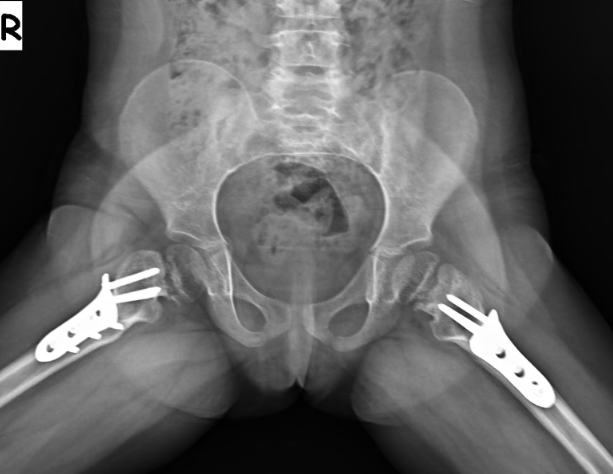